Transferable Skills
What we will cover
What are transferable skills

Refining existing skills and qualities

Developing new skills and attitudes
2
[Speaker Notes: Talk through slide

On whiteboard/flipchart – ask the group what they consider to be key skills for employment

Start off with an example if they struggle

See next slide for examples]
What are transferable skills?
3
[Speaker Notes: With the person next to you, talk about what you think transferable skills are. See if you can come up with some examples.]
What are transferable skills?
A set of skills and abilities which can be applied to a wide range of different jobs or industries.

Picked up over time
Gained from previous work positions, volunteer work, education, hobbies, or even just at home
Skills that make you desirable to employers
Further developed through Higher Education
4
[Speaker Notes: Talk through slide]
Some examples of transferable skills…
5
[Speaker Notes: Talk through some examples – why are they important? What do they mean?

You will already have lots of these skills!]
What transferable skills are the most important?
Most important
Least important
6
[Speaker Notes: Now a quick task to get us all thinking… in small groups, write 9 transferrable skills onto post it notes and order them in order of importance, using the diamond model.
After giving student 5 minutes to do this, go around the room, and share together their top skills with the rest of the classroom. See if other students agree

Start off with an example if they struggle
Include SA to help with delivery.]
Refining existing skills and qualities
7
[Speaker Notes: Resource 1 – which skills do you have? Chart: confident, needs developing… 
Explain that the first step always begins with knowledge and reflection. It is important that they are able to identify their skills, so they can be ready to share and draw upon on them.]
How could you improve your skills?
8
[Speaker Notes: Resource 2: print out cards showing transferable skills. 
Taking turns to pick a card, come up with ideas of how you could improve this skill:What activities could you do?]
Refining existing skills and qualities
Using other people as role models

Learning from previous experiences

Seeking feedback from other people 

Trying new things 

Staying positive 

Adopting a team spirit
9
[Speaker Notes: Now that we’ve discussed the skills we have amongst each other, let’s see how we can improve the other skills we’re not as confident with. Here are some examples. 

Trying new things - challenging yourself
Staying positive – being resilient to knock backs and learning from them
thinking of others’ perspectives and feelings as well as your own]
Developing transferable skills
Volunteering
Work experience
Join a sports team
Organise an event
Join a society/group

Think about your strengths but don’t be afraid to take yourself out of your comfort zone!
10
[Speaker Notes: More examples to improve upon your skills:

Volunteering – offer to help a person or cause
Work experience – experience the world of work
Join a sports team – develop teamwork skills
Organise an event – a festival, fundraiser, sports match
Joins a society/group – follow your passion

Think about your strengths but don’t be afraid to take yourself out of your comfort zone]
Now… let’s practice!
Take turns asking each other one of these typical interview questions. Insert one of the skills into the question when asking it…
When was the last time you showed ________
Describe a situation where you showed__________ ___________
Give me an example of where you have used _____ ____________
11
[Speaker Notes: Using the cards, each pair will interview each other by drawing on a skill. These questions are called competency questions. By doing this, you will be given an opportunity to prove your skills in this area, putting them into context, and helping yourself understand how you meet and have that skill.

Use the STAR technique to formulate answer]
Now...let’s practice!
Use the STAR technique
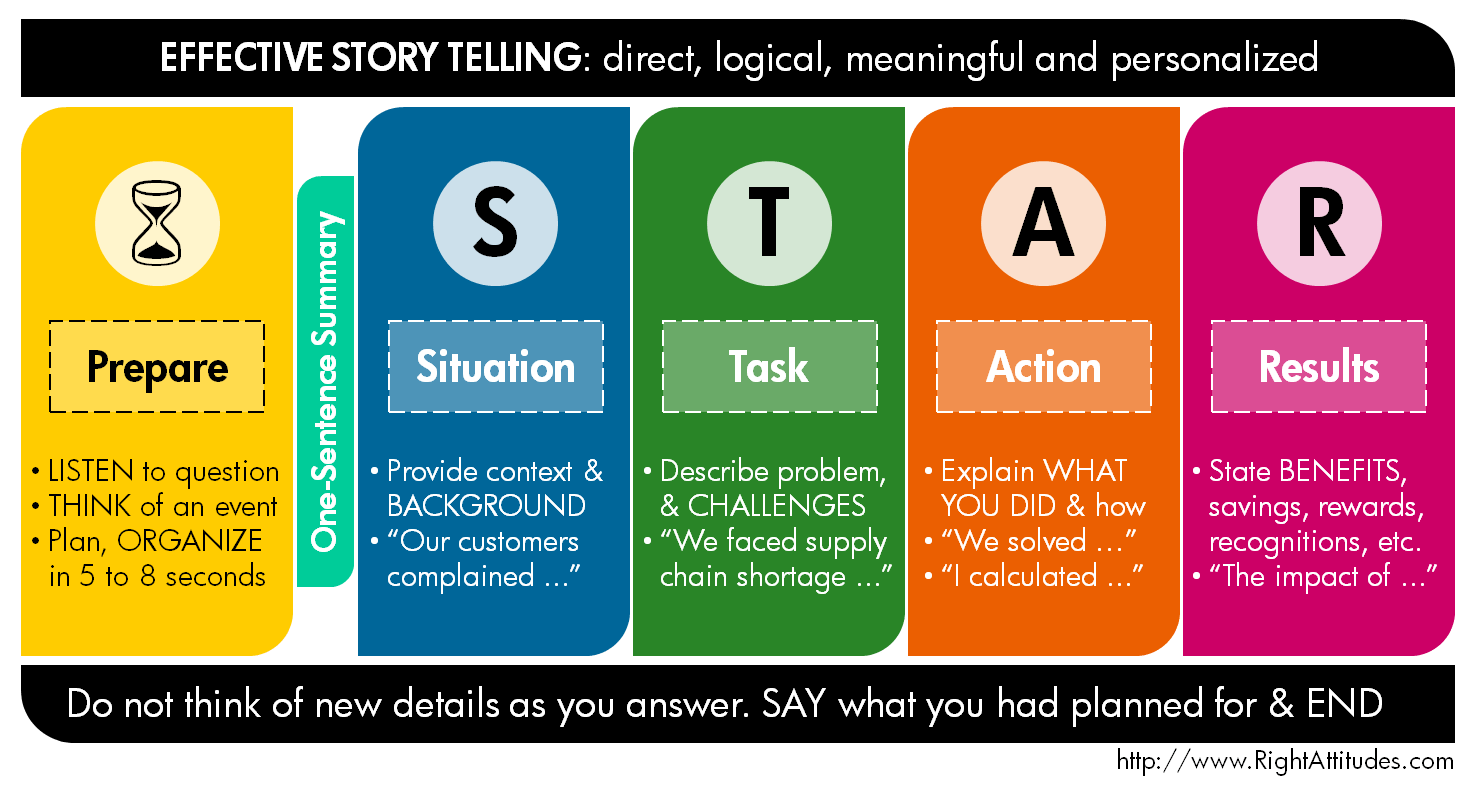 12
[Speaker Notes: Using the cards, each pair will interview each other by drawing on a skill. These questions are called competency questions. By doing this, you will be given an opportunity to prove your skills in this area, putting them into context, and helping yourself understand how you meet and have that skill.

Use the STAR technique to formulate answer]
Making three realistic declarations
I will… try and develop my time management skills by going to bed earlier, so I do not sleep in in the morning and be late for class
I will… join a club to improve my teamworking skills, as well as work on my confidence.
I will…  research part-time jobs that relate to my interests, to gain more experience.
13
[Speaker Notes: This is an independent and reflective exercise. Using the discussions we had today, try to come up with three declaration or promises you are making to yourself to improve or acquire a skill. Try and make this as realistic as possible, so you can actually meet your goal. 
E.g. punctuality, team working skills, writing skills, presenting skills.]
Thank you
www.gohigherwestyorks.ac.uk